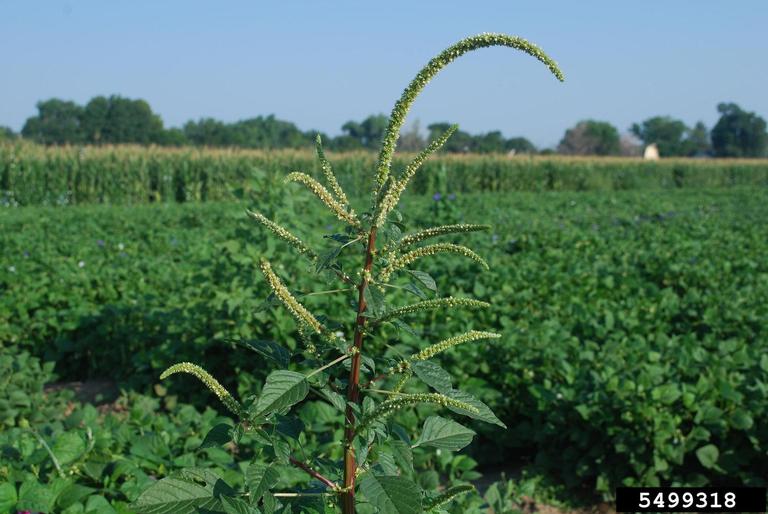 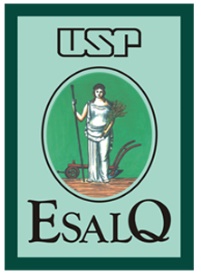 RESISTÊNCIA DE PLANTAS DANINHAS 
A HERBICIDAS
Jéssica Cursino Presoto
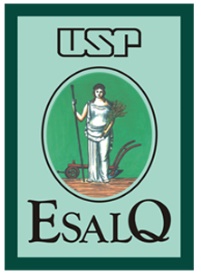 Plantas daninhas

Competição e alelopatia;

Reduções de produtividades;
Controle químico
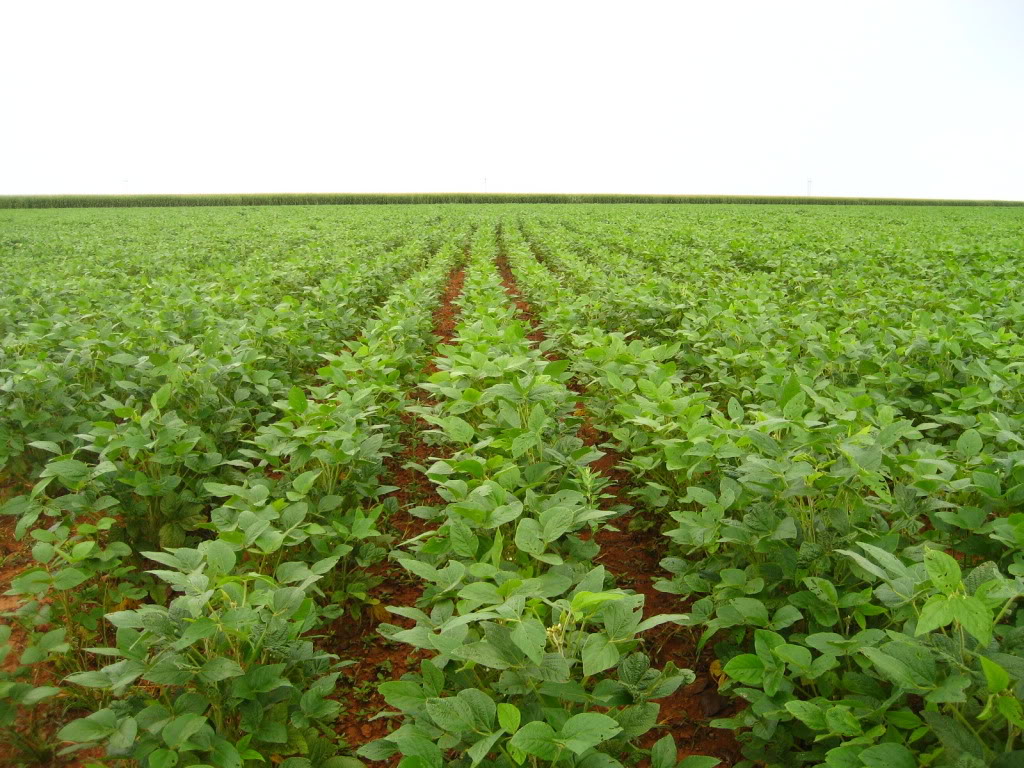 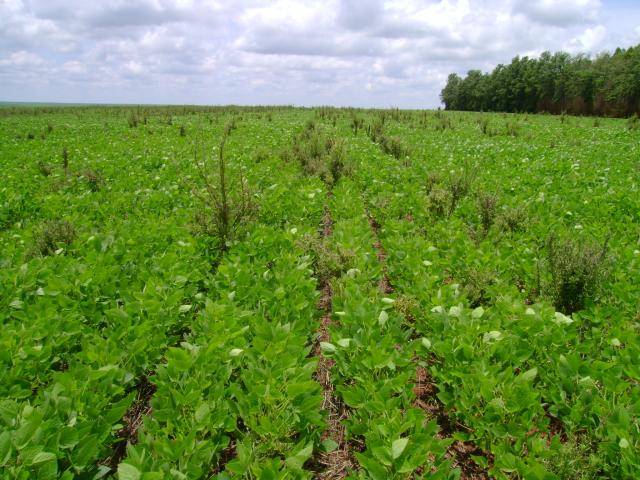 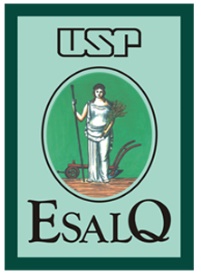 Tolerância:
Capacidade inata de sobreviver e se multiplicar, mesmo após o tratamento herbicida, mesmo sofrendo injúrias.
Resistência:
Capacidade inerente e herdável de alguns biótipos, dentro de uma determinada população, de sobreviver e se reproduzir após a exposição à dose de um herbicida, que normalmente seria letal a uma população normal.
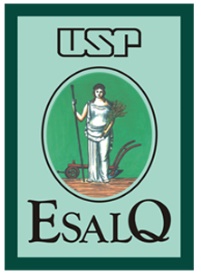 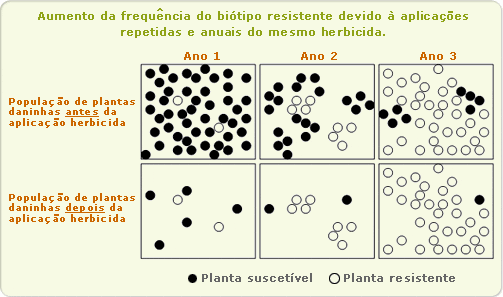 Christoffoleti e López – Ovejero, 2008
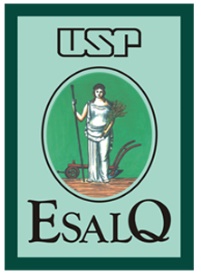 Tipos de resistência
Resistência cruzada:
Quando um biótipo de planta daninha é resistente a mais de um grupo químico dentro do mesmo mecanismo de ação.
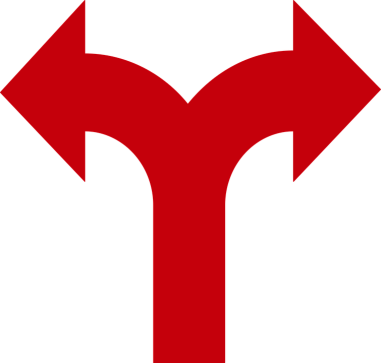 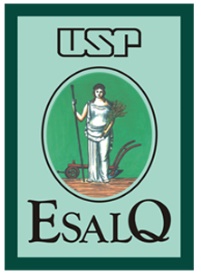 Resistência cruzada
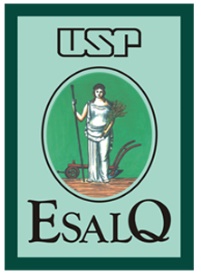 Tipos de resistência
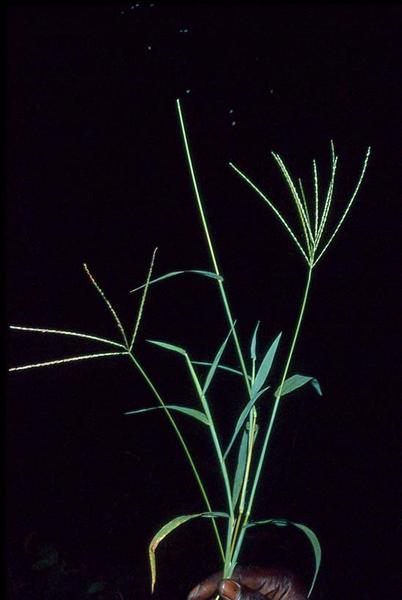 Digitaria ciliaris

Resistência cruzada:
	Fluazifop
	Haloxyfop
	Propaquizafop
	Cyaholofop
	Fenoxaprop
	Sethoxydim
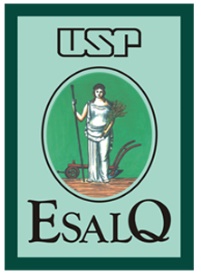 Tipos de resistência
Resistência múltipla:
Quando um biótipo de planta daninha possui um ou mais mecanismos que conferem resistência a herbicidas com mecanismos de ação diferentes.
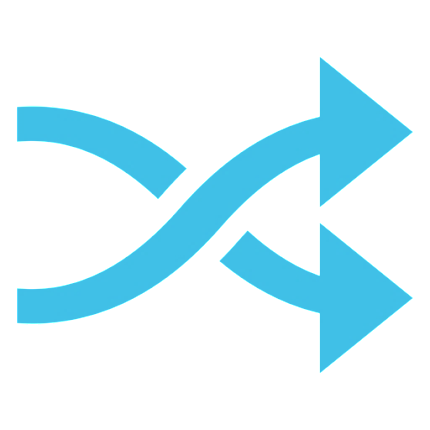 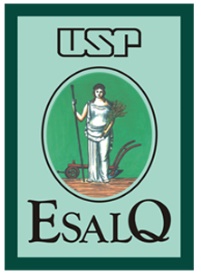 Resistência múltipla
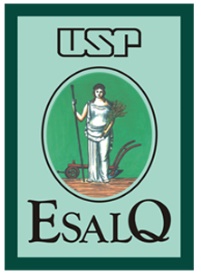 Tipos de resistência
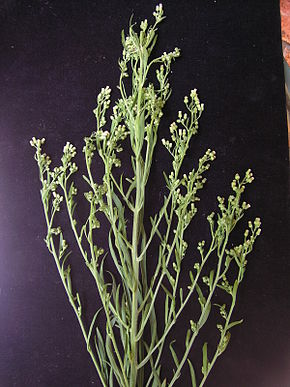 Conyza sumatrensis

Resistência múltipla:
	Inibidores da ALS
	Inibidores da EPSPs
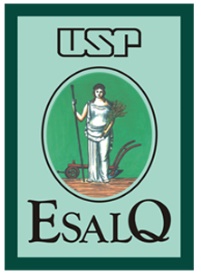 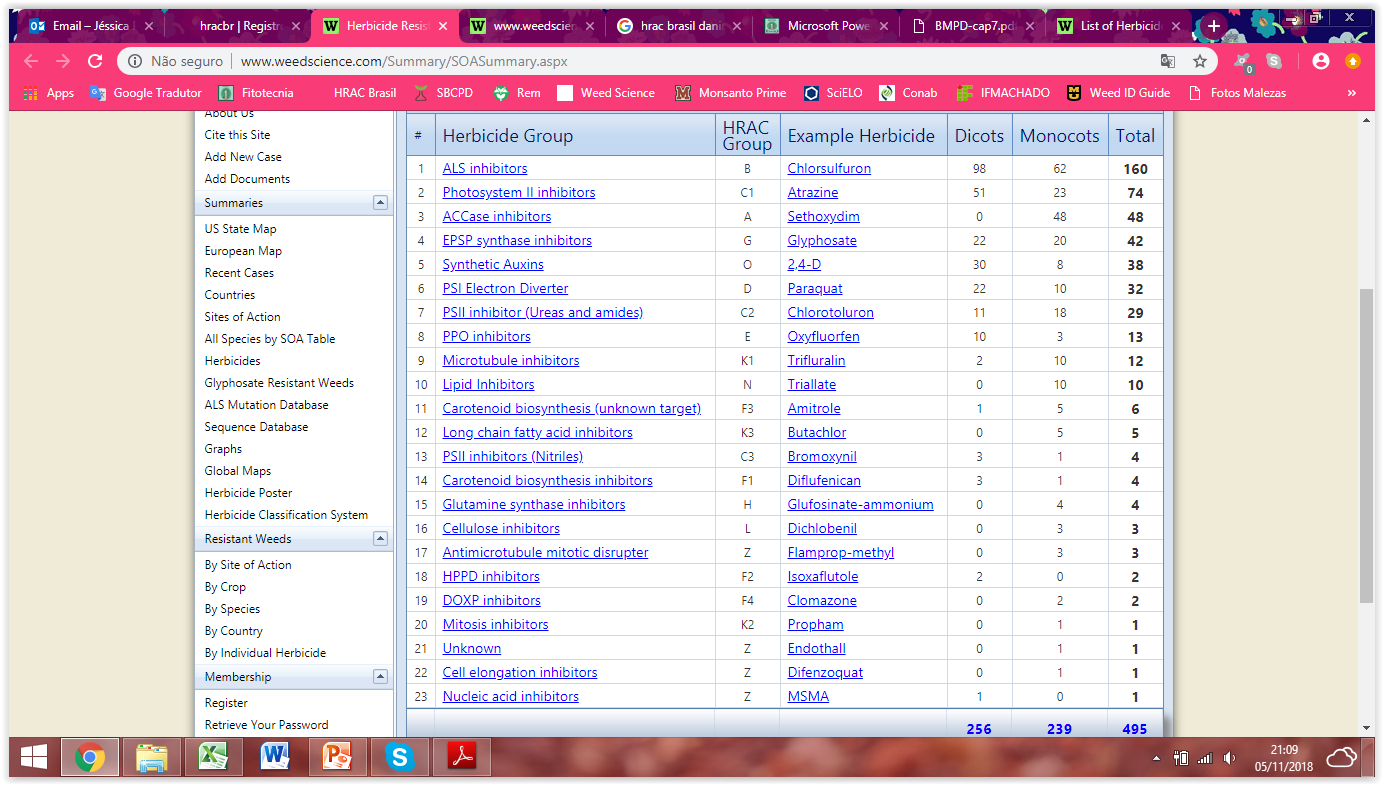 Heap, 2018
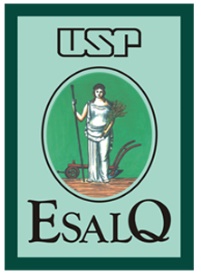 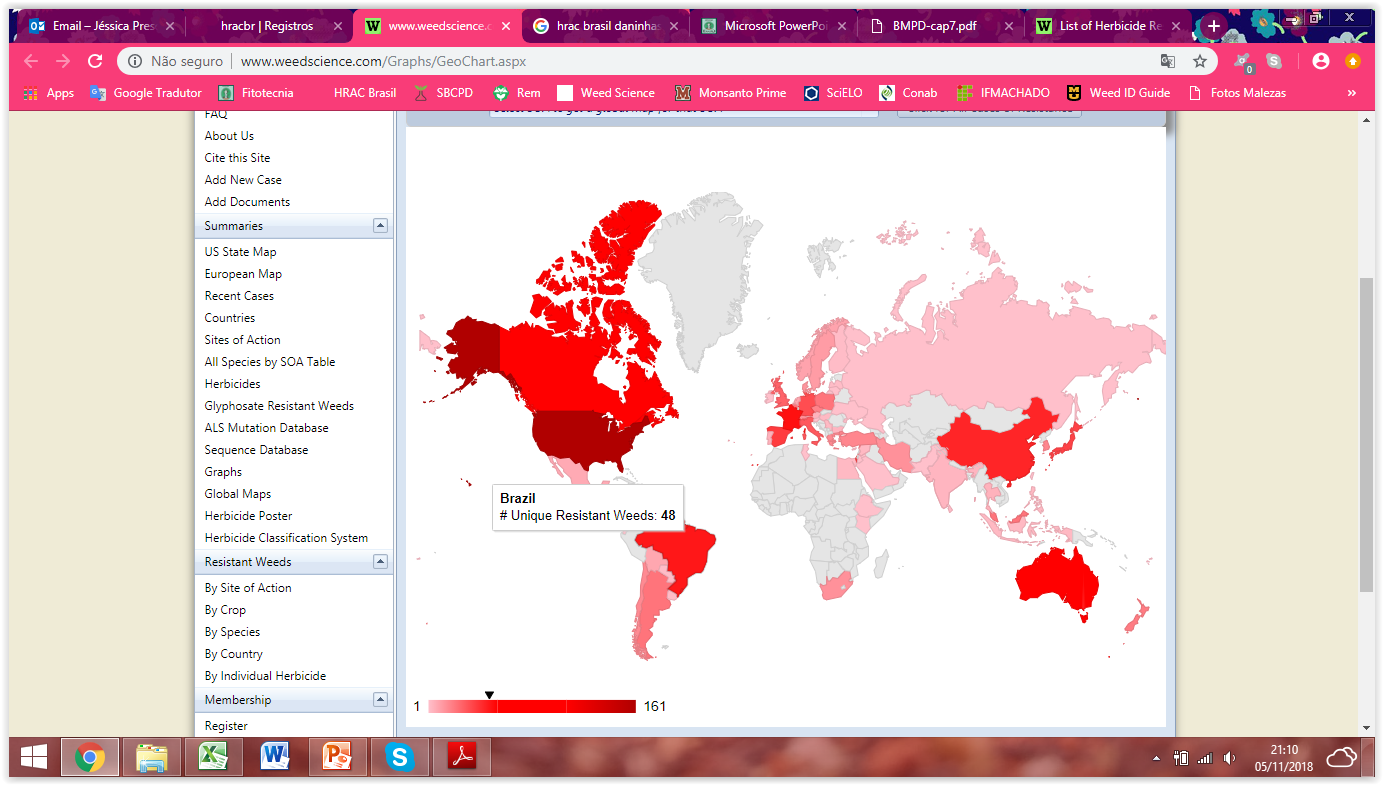 Heap, 2018
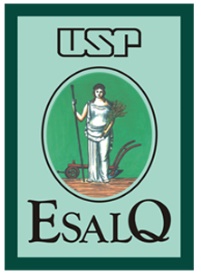 Mecanismos que conferem resistência - TSR
Alteração do local de ação:
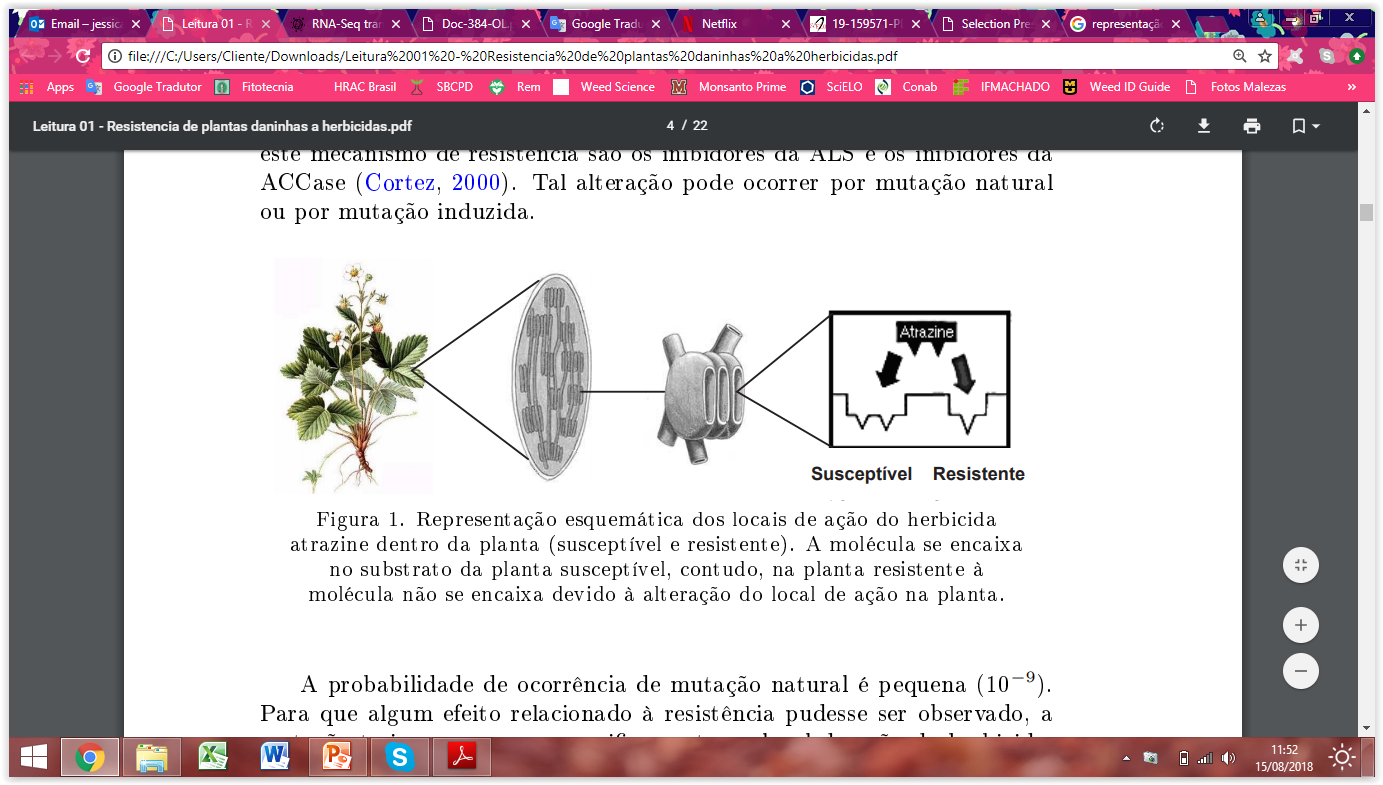 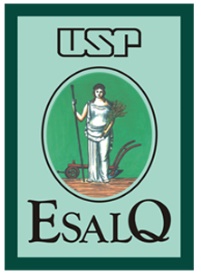 Mecanismos que conferem resistência - TSR
Amplificação gênica:
Consiste na presença de diversas cópias da sequência de DNA que codifica a expressão gênica de síntese da enzima relacionada à ação do herbicida.
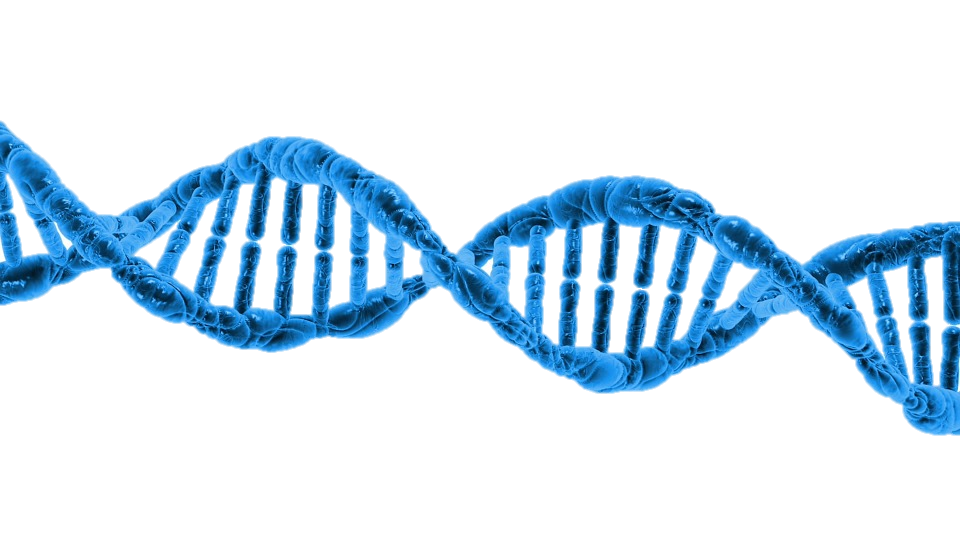 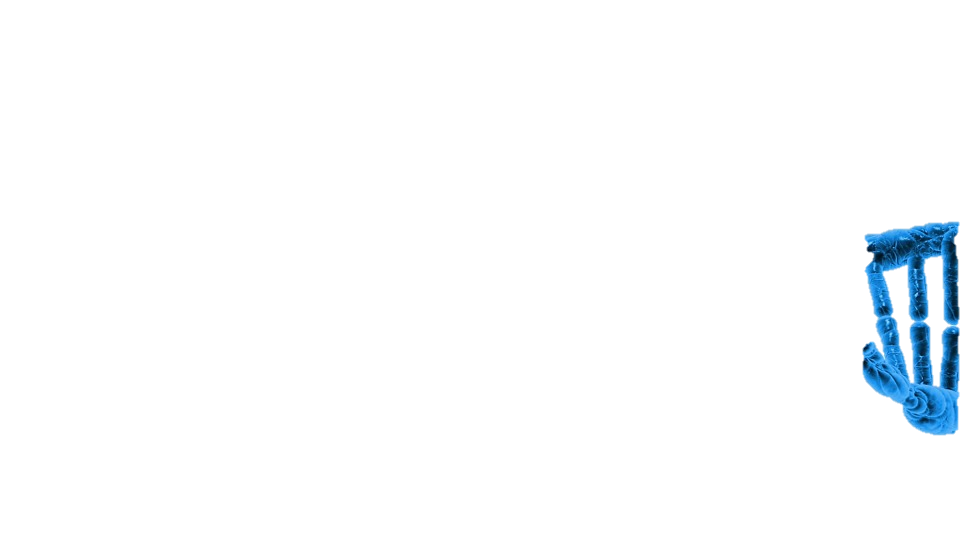 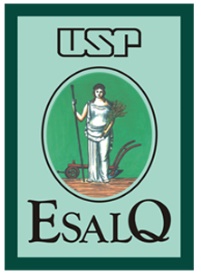 Mecanismos que conferem resistência - NTSR
Metabolização ou detoxificação do herbicida:
A planta resistente possui a capacidade de decompor a molécula herbicida mais rapidamente.
Monoxigenase do citocromo P450 e a glutationa.
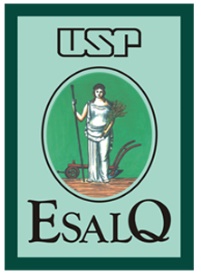 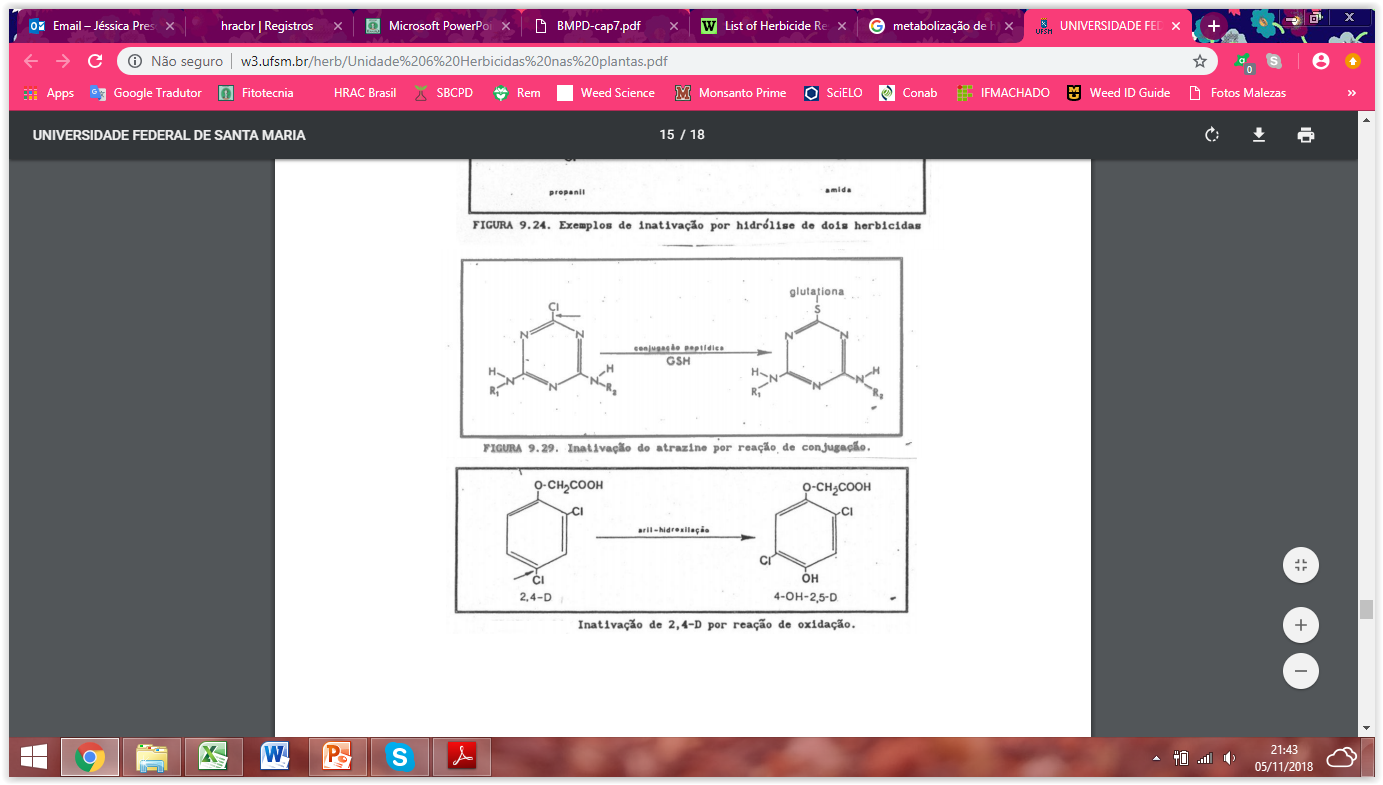 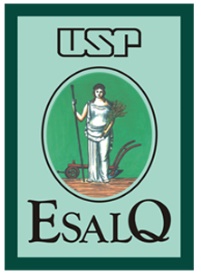 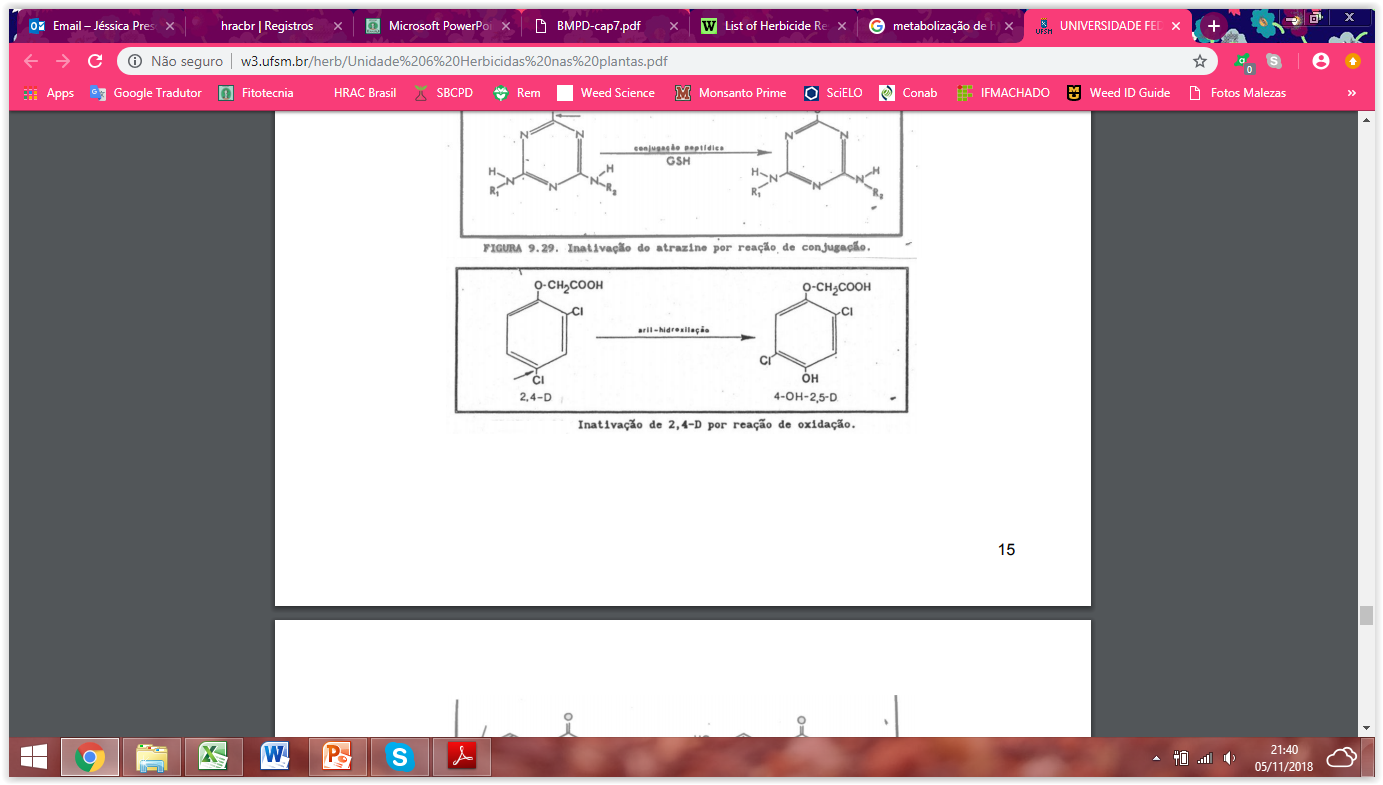 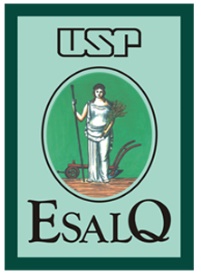 Mecanismos que conferem resistência - NTSR
Compartimentalização:
A molécula é removida das partes metabolicamente ativas da célula e armazenadas em locais inativos, ou em tecidos distantes do sítio de ação do herbicida.
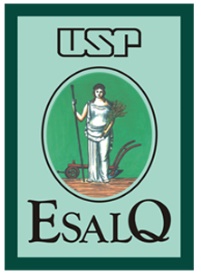 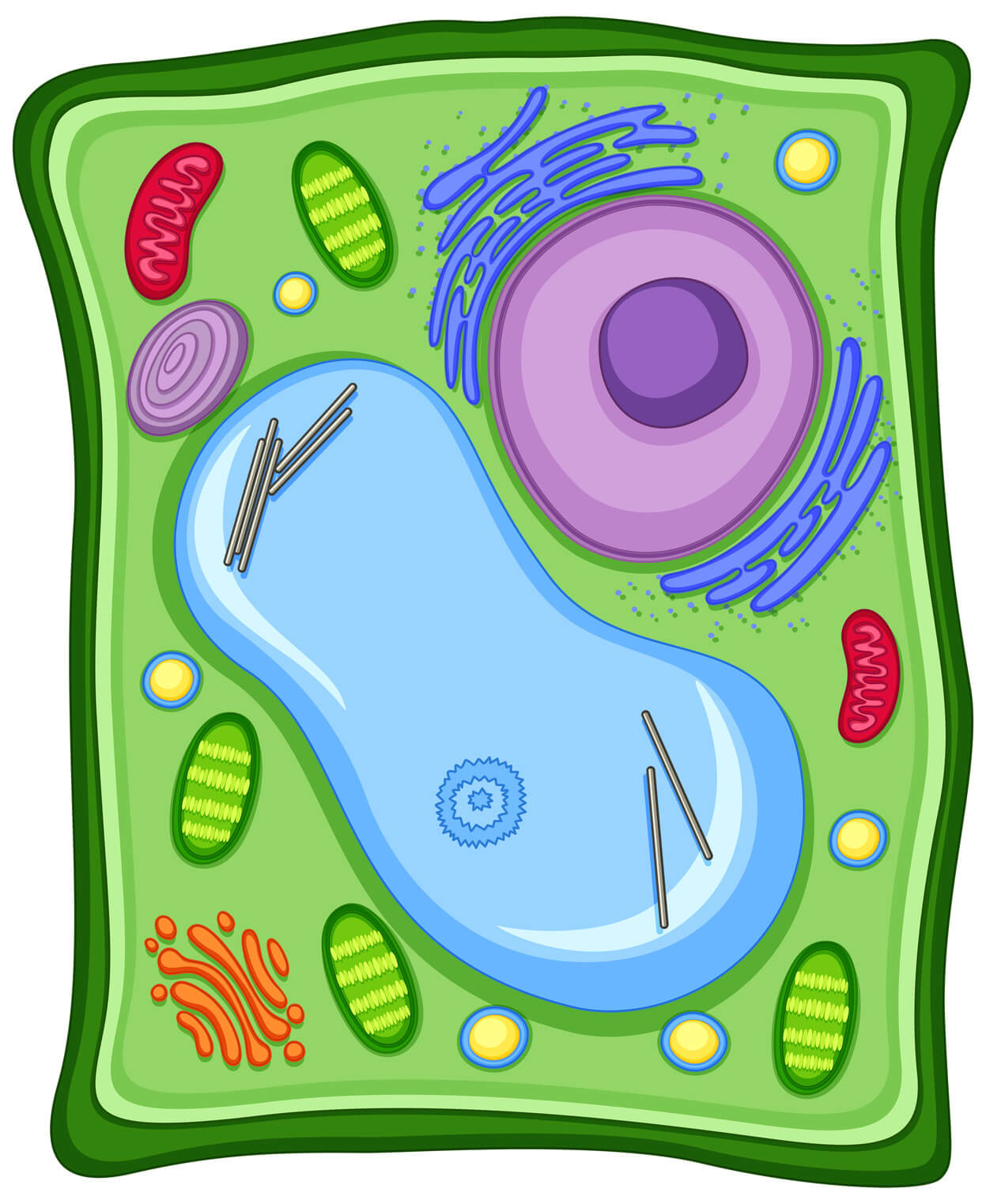 Parede 
celular
Vacúolo
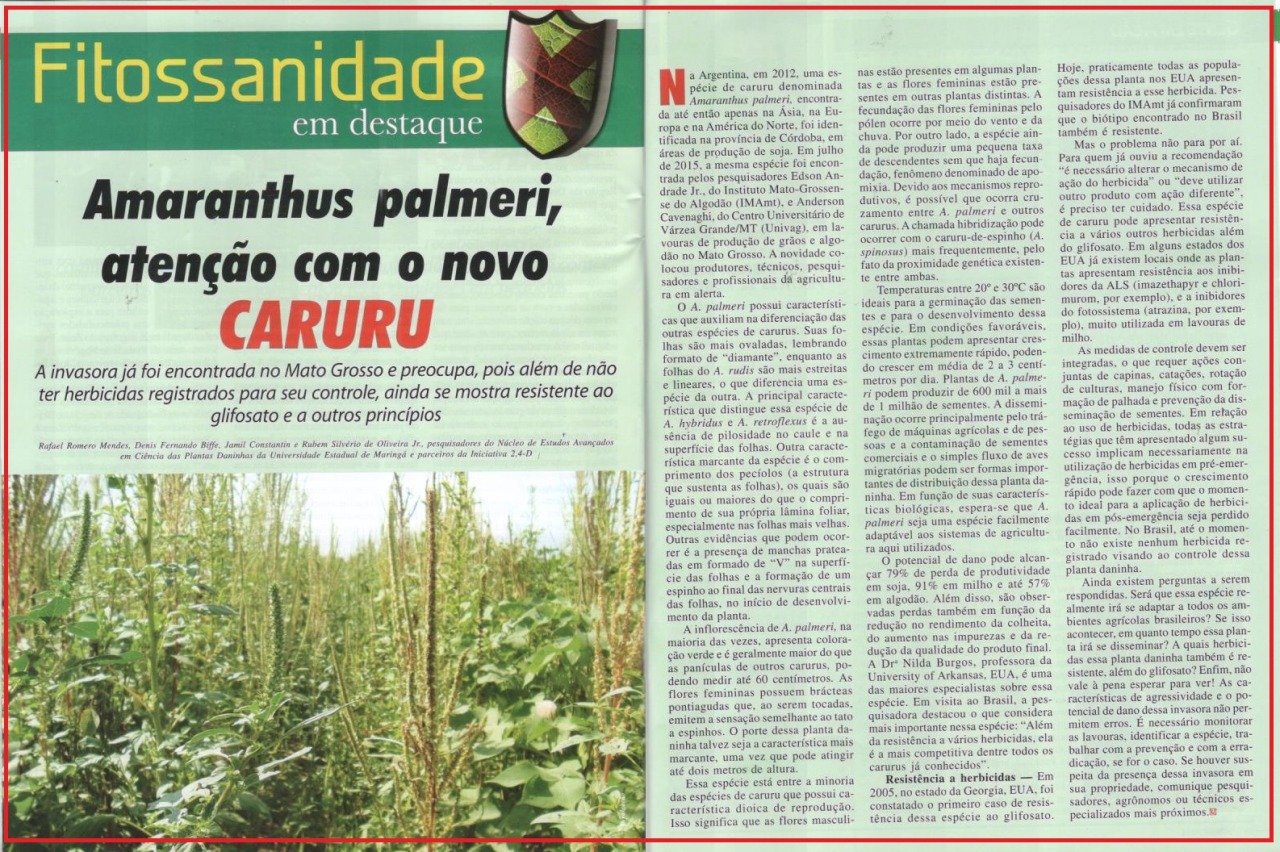 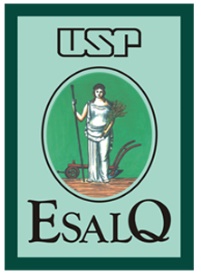 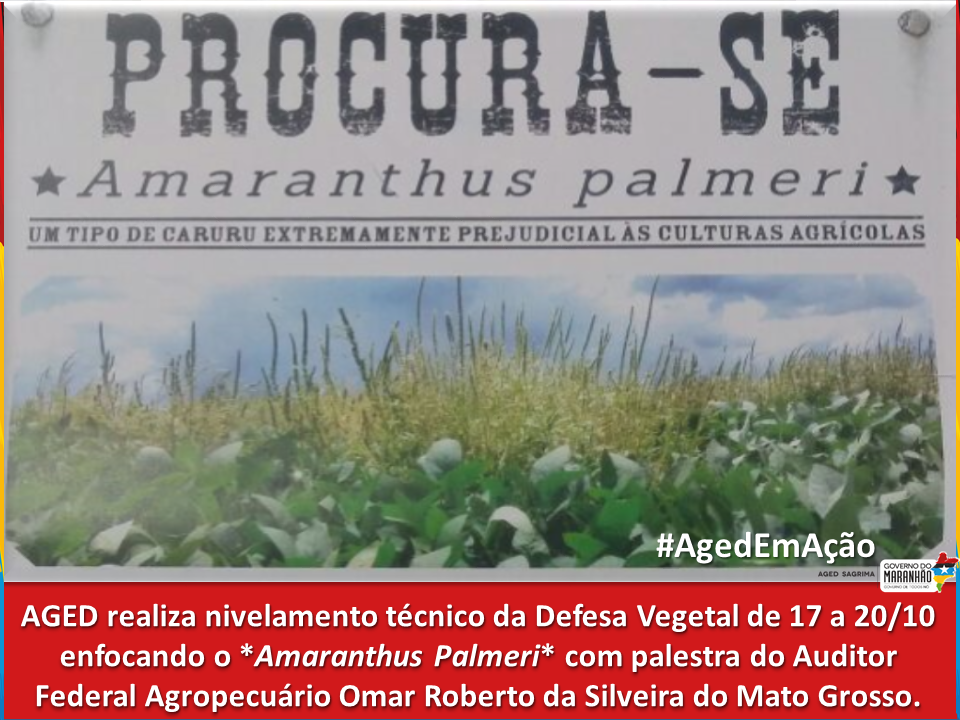 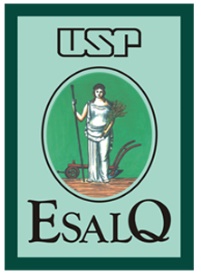 Biótipo brasileiro
Resistência múltipla e cruzada:
Inibidores da
EPSPs
Inibidores da
ALS
Chlorimuron
Cloransulan
 Imazethapyr
Glyphosate
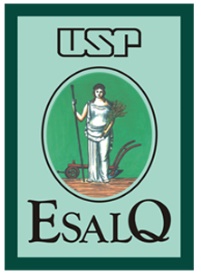 Resistência a herbicidas inibidores da ALS
Dois alelos diferentes no gene ALS (W574L e S653N).
Substituição de Triptofano por Leucina na posição 574.

Substituição de Serina por Asparagina na posição 653.
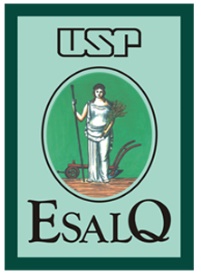 Resistência a herbicidas inibidores da EPSPs
Amplificação gênica:
50 à 179
EPSPs
EPSPs
EPSPs
EPSPs
EPSPs
EPSPs
EPSPs
EPSPs
EPSPs
EPSPs
EPSPs
EPSPs
EPSPs
EPSPs
EPSPs
EPSPs
EPSPs
EPSPs
EPSPs
EPSPs
EPSPs
EPSPs
EPSPs
EPSPs
DL50: 274 g ha-1
DL50: 4,436 g ha-1
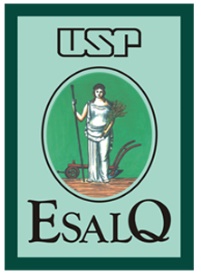 Critérios para relatos de novos casos
Possibilidade de falhas na aplicação do herbicida?

Investigar o histórico da área;

Colher sementes das plantas;

Experimentos;

Enviar resultados para o Comitê de Resistência de Plantas Daninhas da SBCPD.
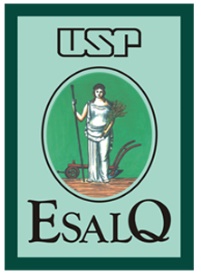 Manejo da Resistência
Manejo integrado:

Prevenção;
Rotação de culturas;
Rotação de mecanismos de ação;
Plantas de cobertura;
Monitoramento.
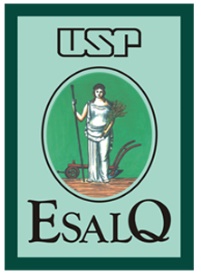 MECANISMOS DE AÇÃO 
HERBICIDAS MIMETIZADORES DE AUXINAS
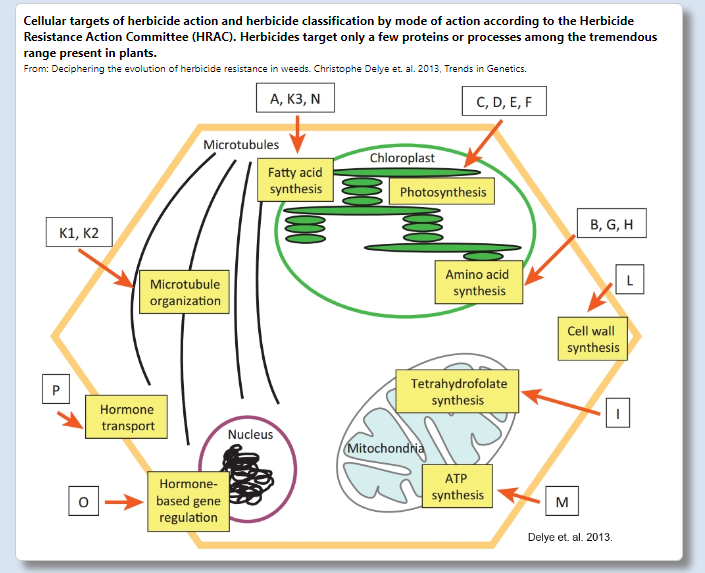 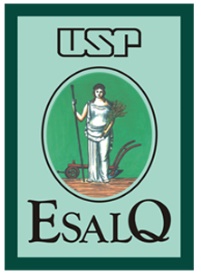 Representantes
Quincloraque

Triclopir

Fluroxipir
2,4-D	

Dicamba

Pcloram

MCPA
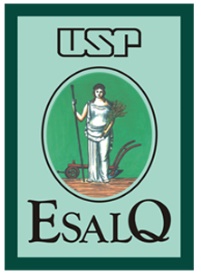 Mimetizadores de auxinas
Translocação predominantemente simplática, mas podem translocar pelo apoplasto;

Latifolicidas pós-emergentes;

Não persistem no solo por mais de uma safra; 

A volatilidade depende da formulação.
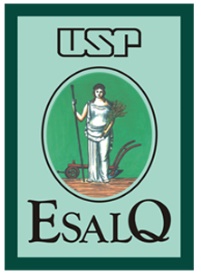 Modo de ação
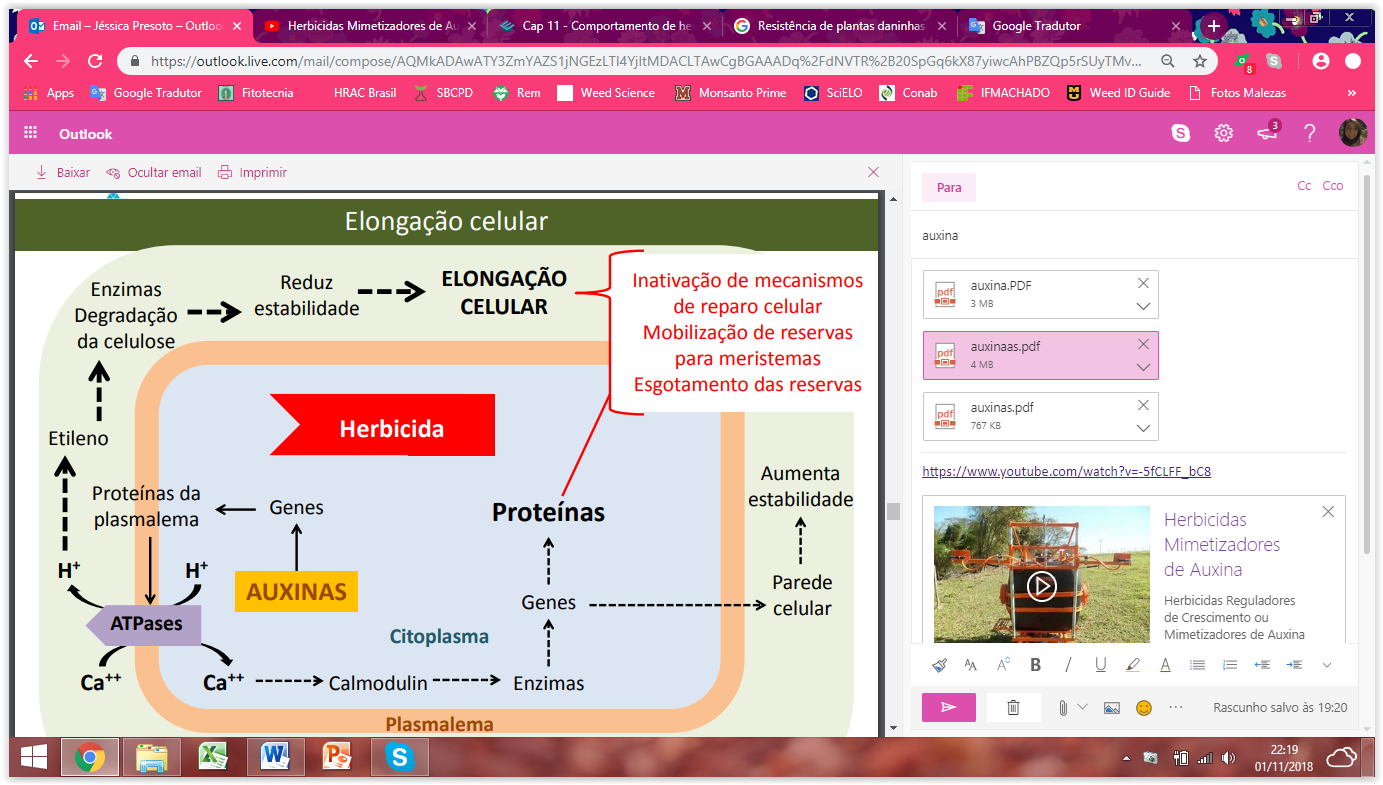 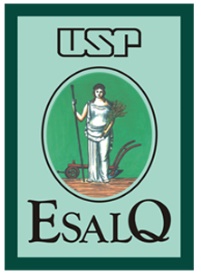 Modo de ação
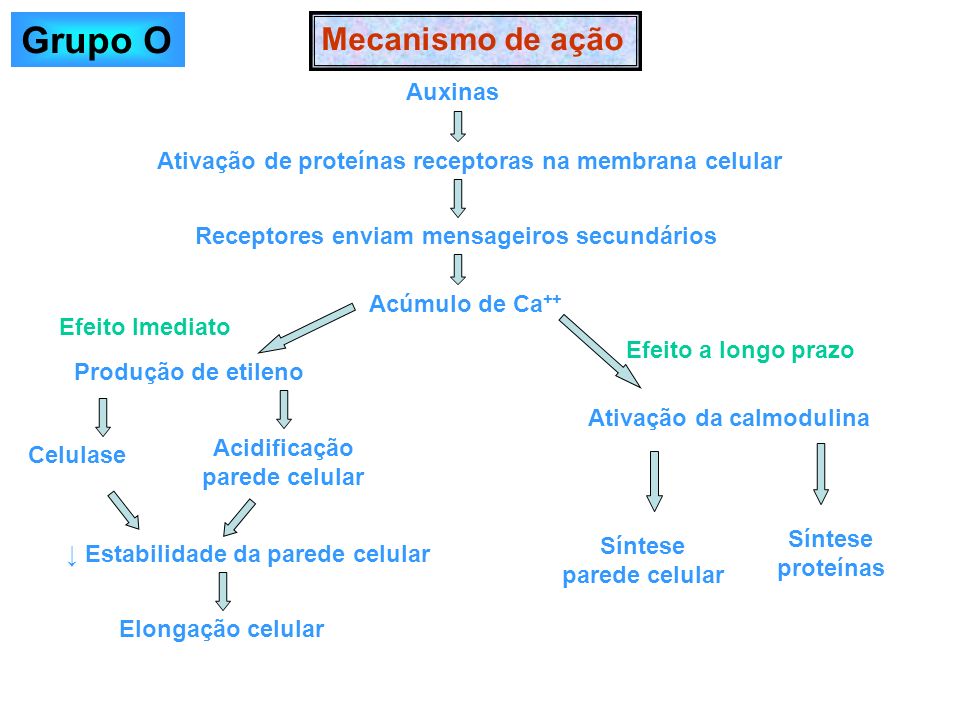 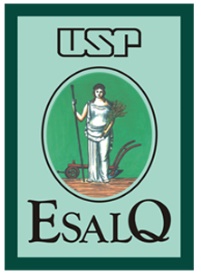 Seletividade
Baixa penetração;

Translocação pelo floema limitada;

Reações de conjugação;

Exudação pelas raízes.
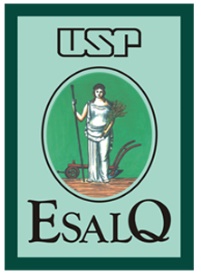 Sintomas
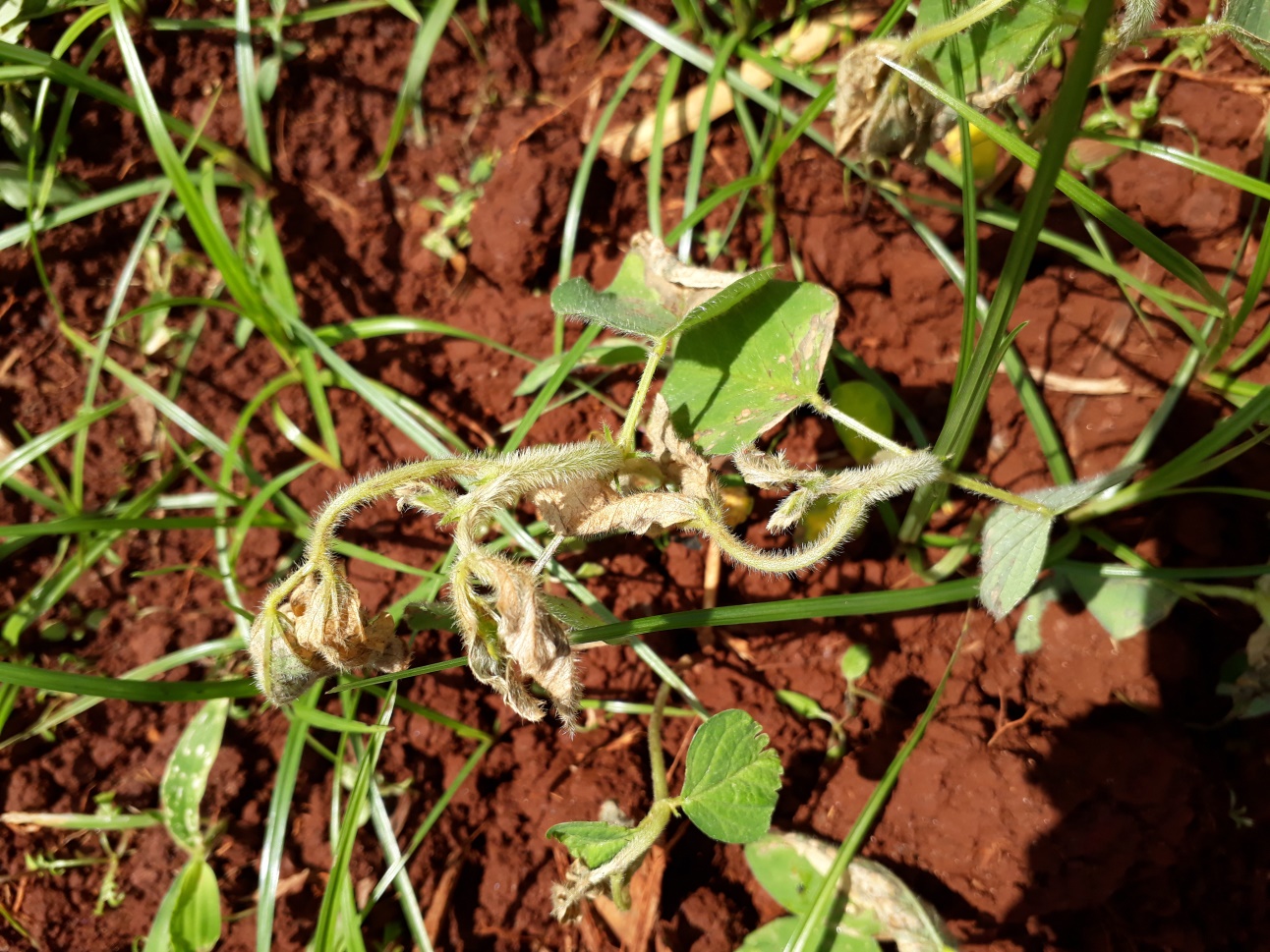 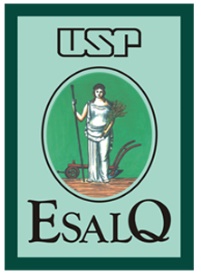 Sintomas
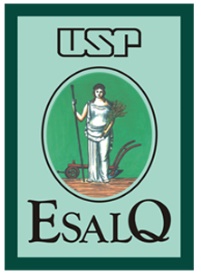 Obrigada
jessicapresoto@usp.br